Тема: Последовательность валки    		   деревьев бензопилами
План лекции:
1 Последовательность валки деревьев
2 Валочные приспособления
Презентация доцента кафедры лесохозяйственных дисциплин Колодия Петра Владимировича
Рисунок 1 - Очистка рабочей зоны вокруг дерева
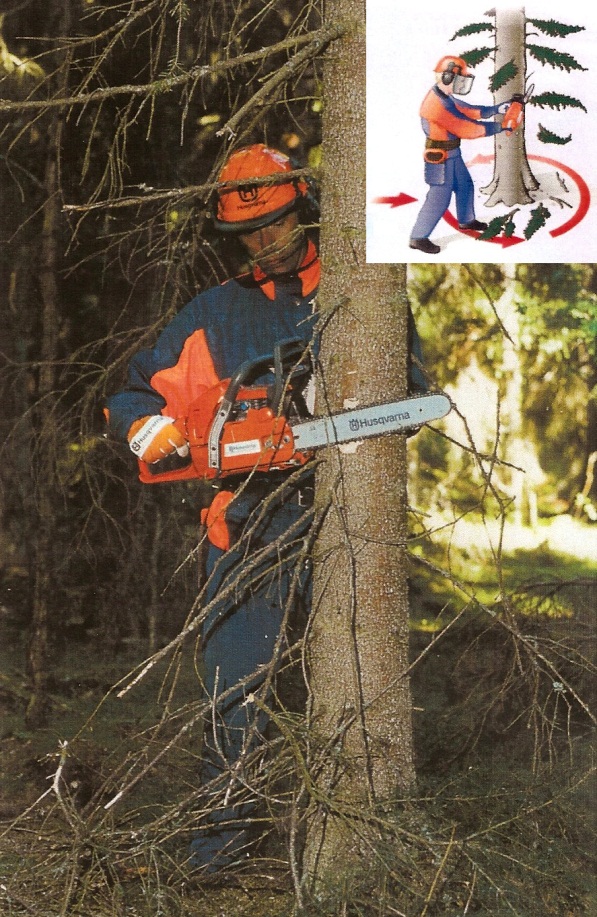 Рисунок  2 - Очистка ствола от низко свисающих сучьев
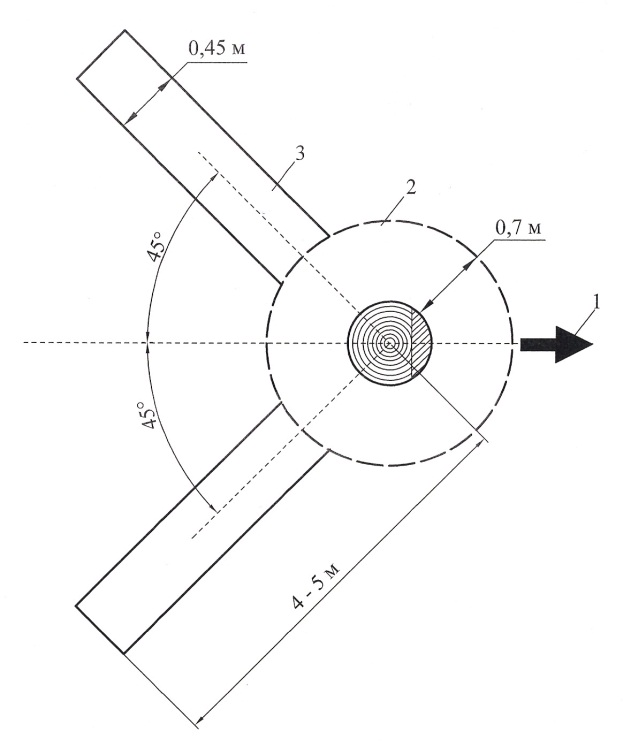 1 – направление валки         дерева; 
2 – зона, расчищаемая вокруг дерева; 
3 - дорожка для отхода вальщика и помощника
Рисунок  3 - Схема подготовки рабочего места вальщика
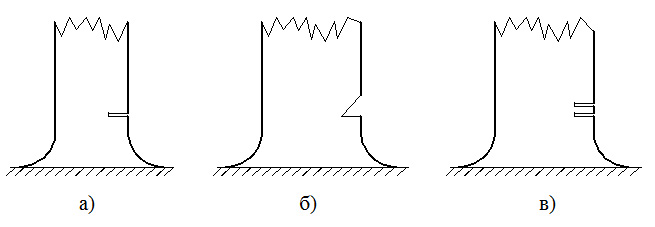 Рисунок 4 - Способы подпила дерева
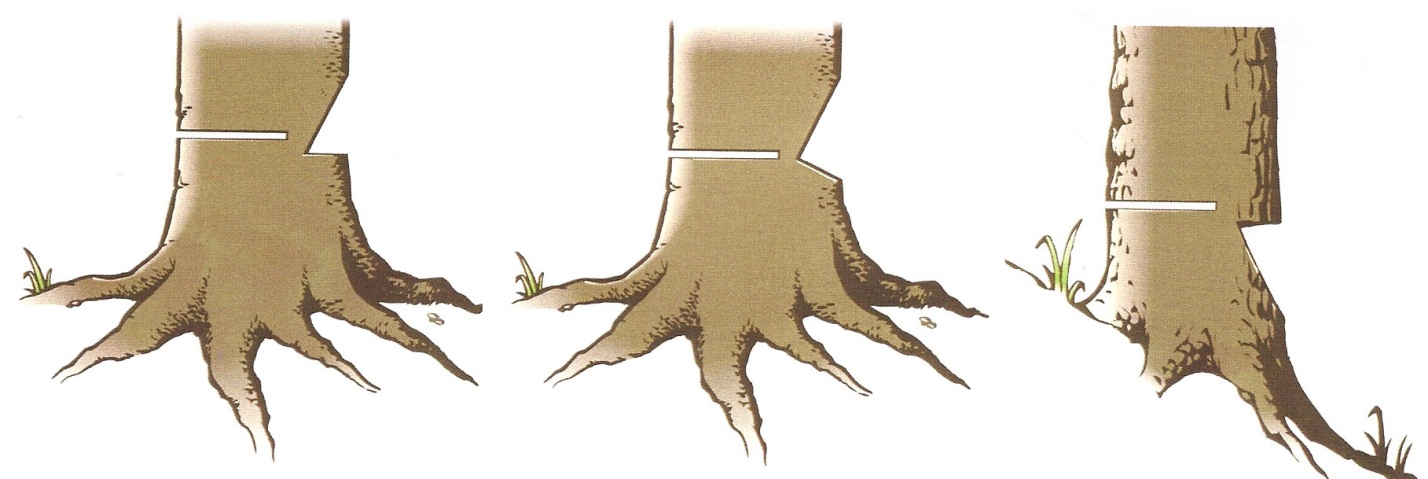 Рисунок 5 - Формы подпила двумя резами под углом
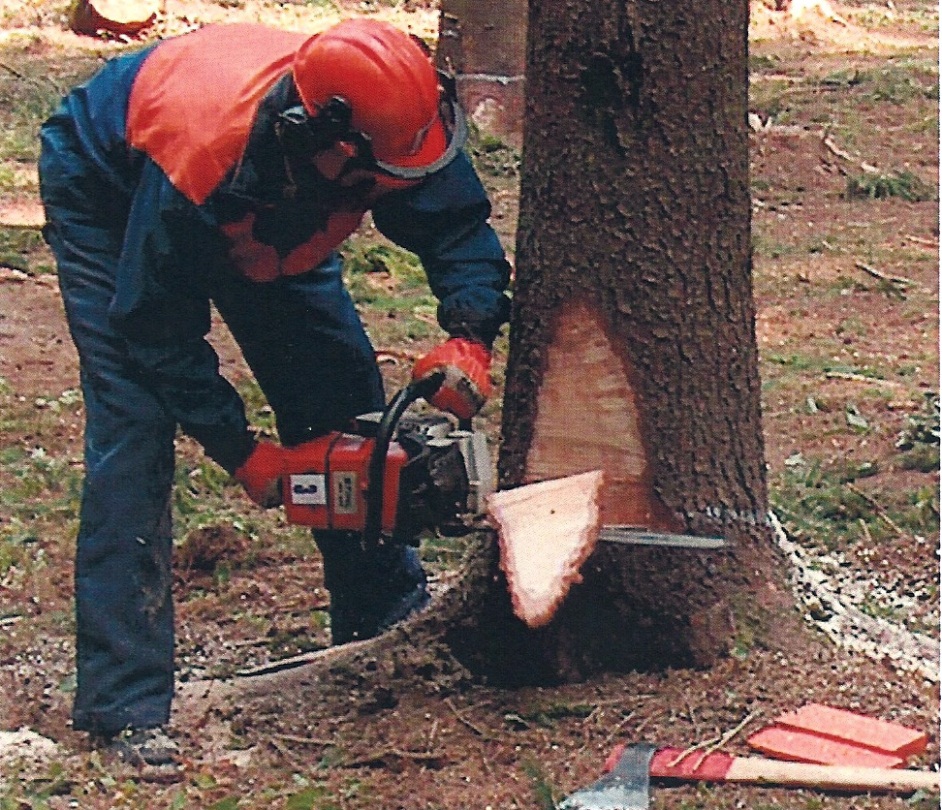 Рисунок  6 - Удаление корневых наплывов
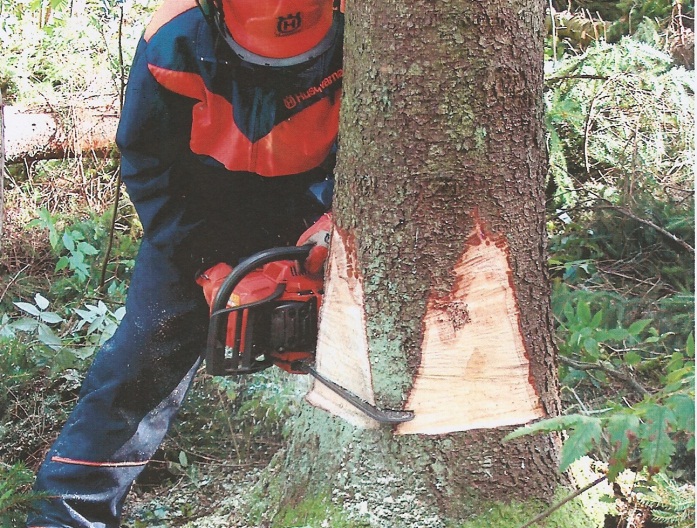 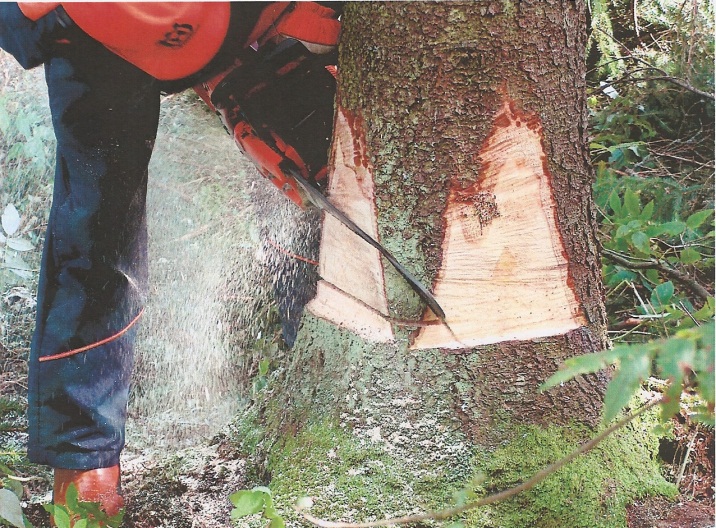 а
б
а – горизонтальный рез, б – наклонный рез

Рисунок  7 - Подготовка подпила
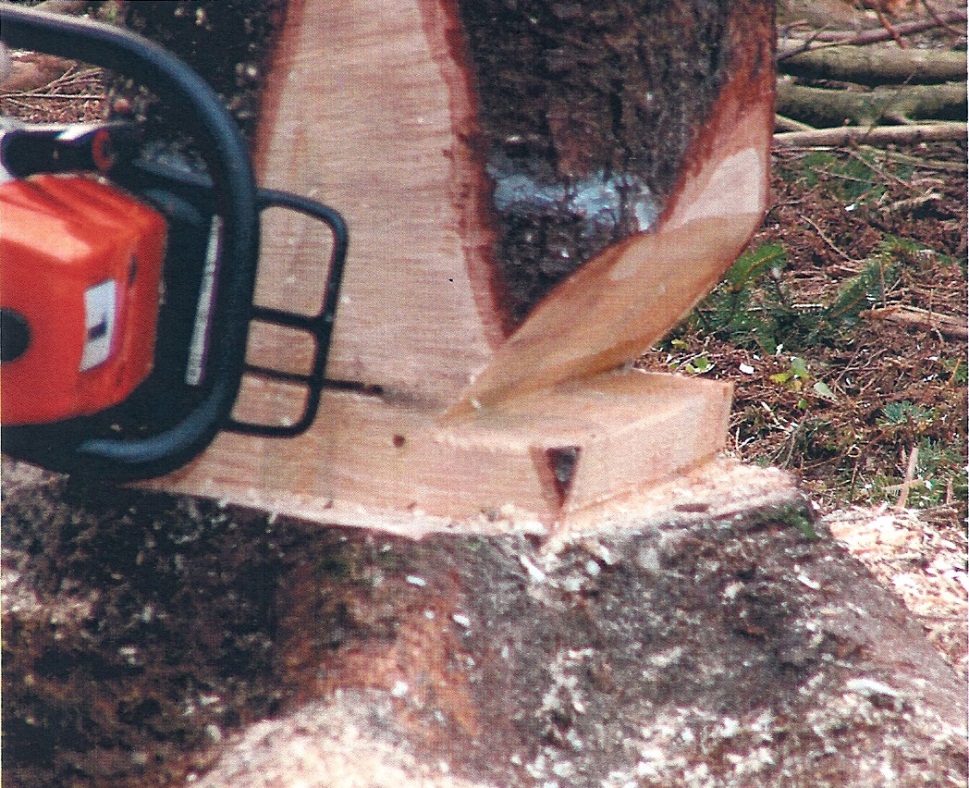 Рисунок  8 - Подпил, подготовленный с соблюдением требований
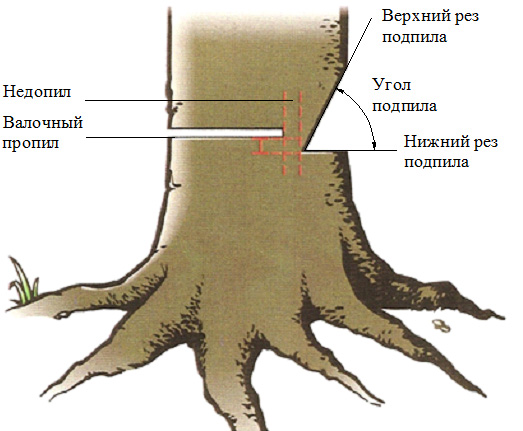 Рисунок  9 - Параметры спиливания дерева
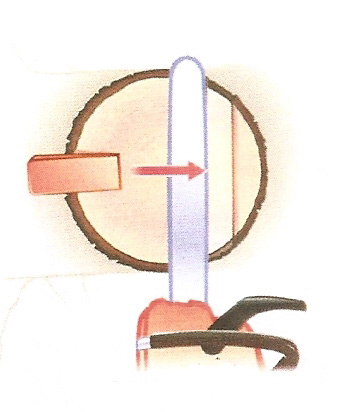 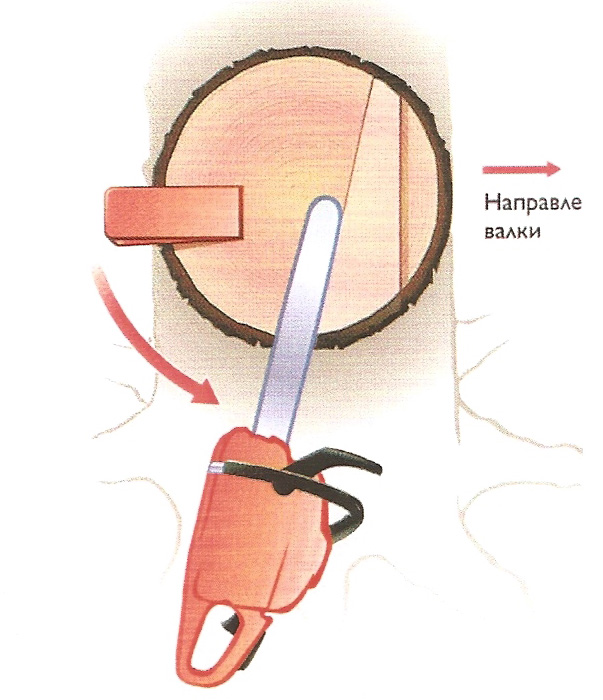 а                                                                    б
а – прямоугольный недопил, б – клиновидный недопил
Рисунок 10 - Формы недопилов
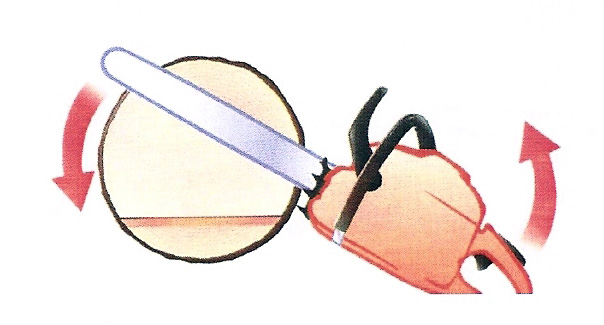 Рисунок 11 - Валка дерева при диаметре меньшем длины шины
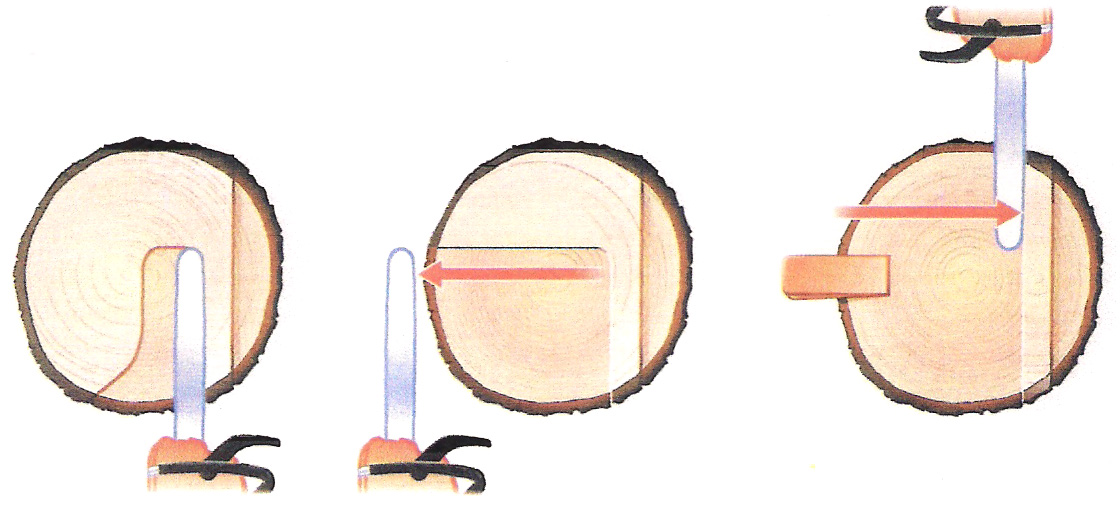 вариант 1
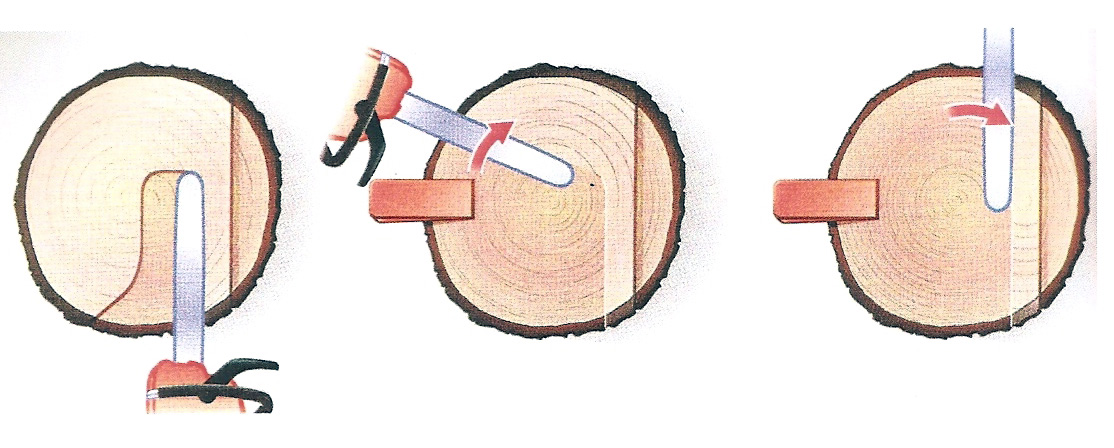 вариант 2
Рисунок 12 - Валка дерева при диаметре большем длины шины
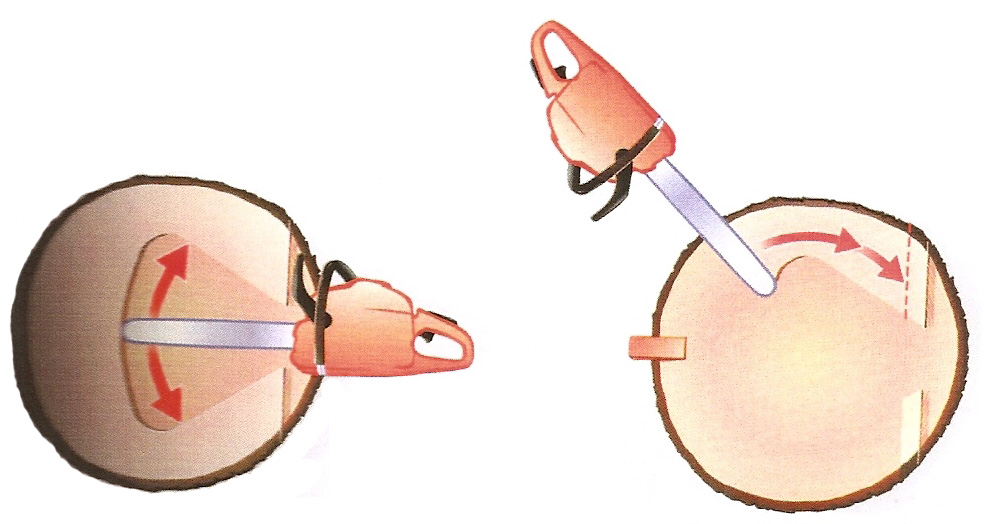 Рисунок 13 - Валка дерева с тангенциальным проколом
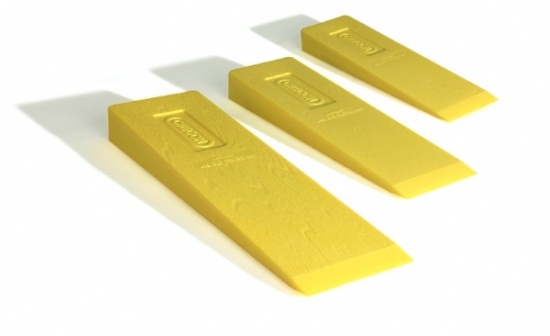 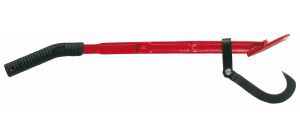 а
б
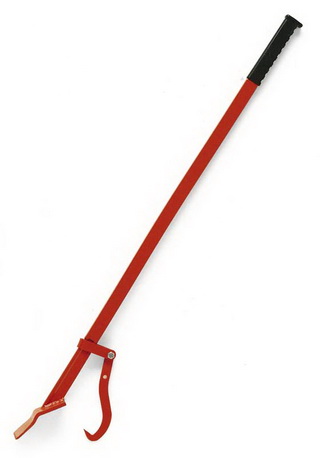 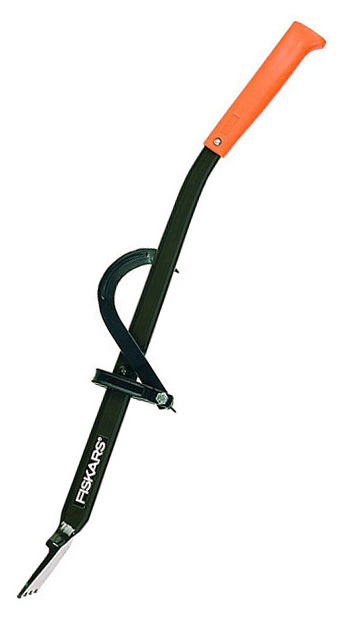 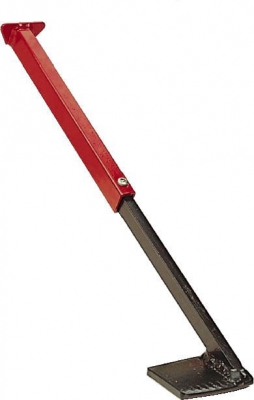 д
в
г
а – клинья, б – лопатка с подвижным крюком, в – большая лопатка, 
г – ножная лопатка, д – рычаг с поворачивающимся крюком

Рисунок 14 - Валочные приспособления
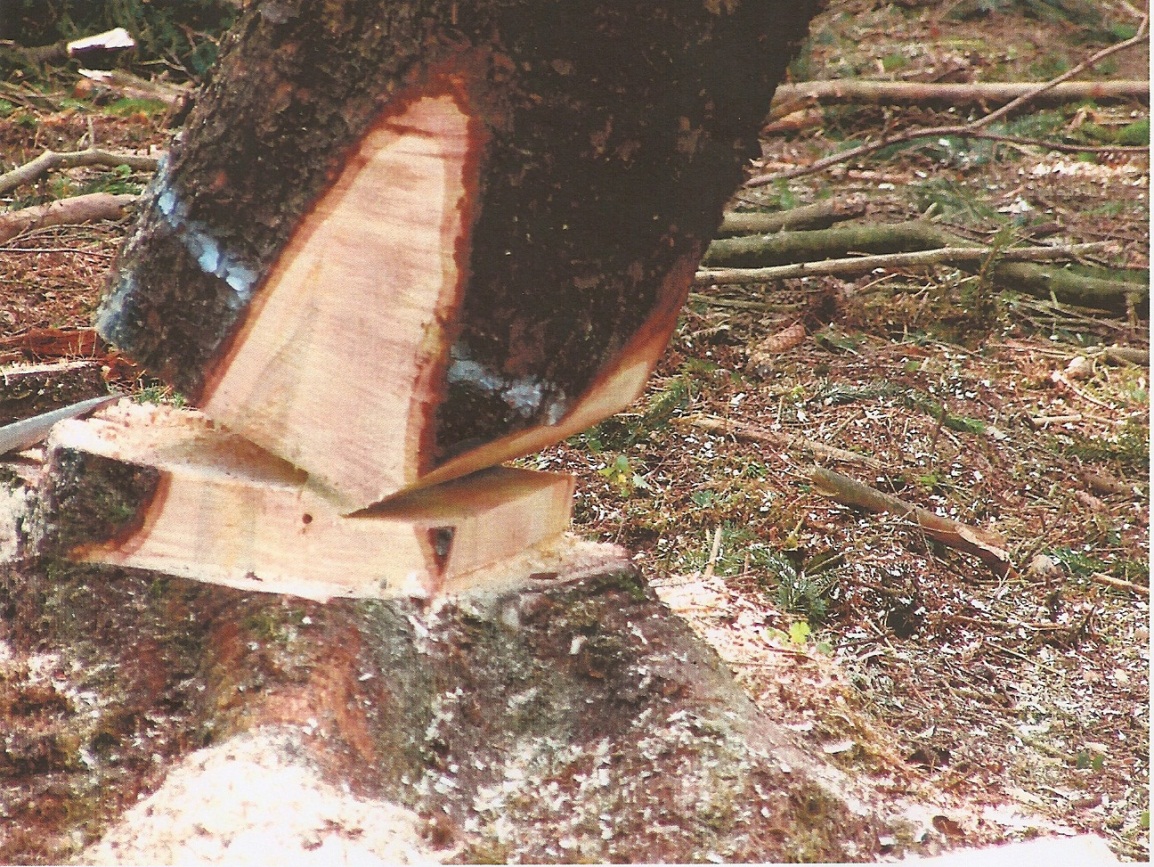 Рисунок 15 - Разрыв недопила при падении дерева
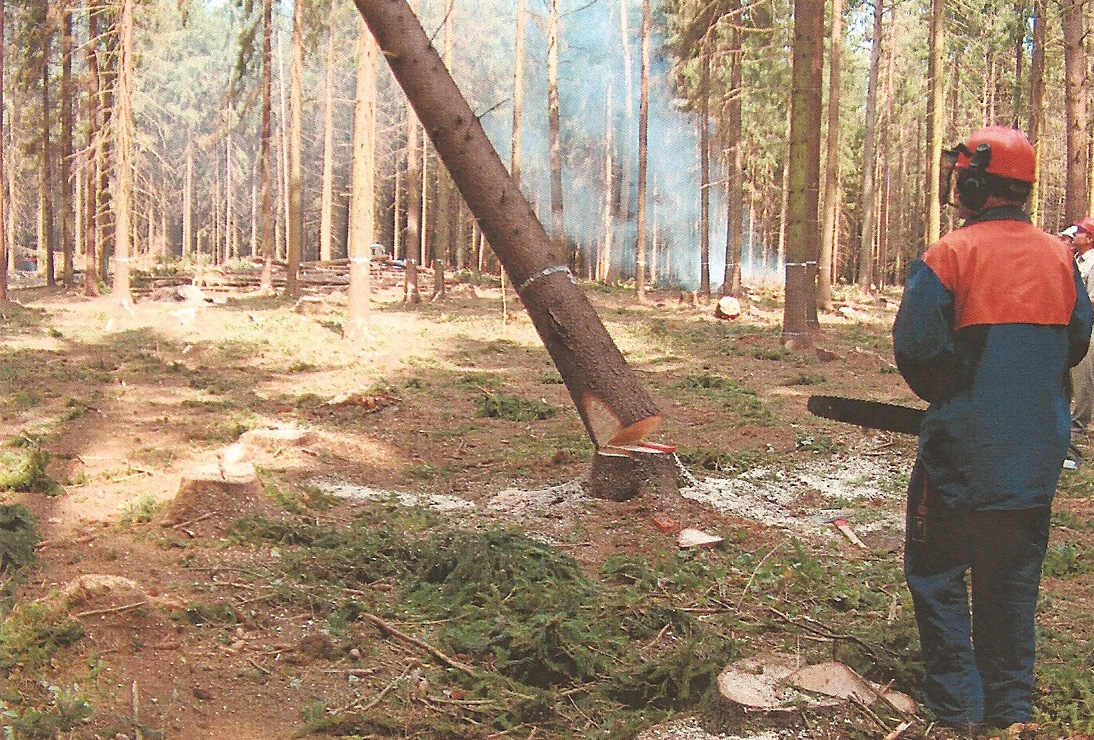 Рисунок 16 - Отход от падающего дерева
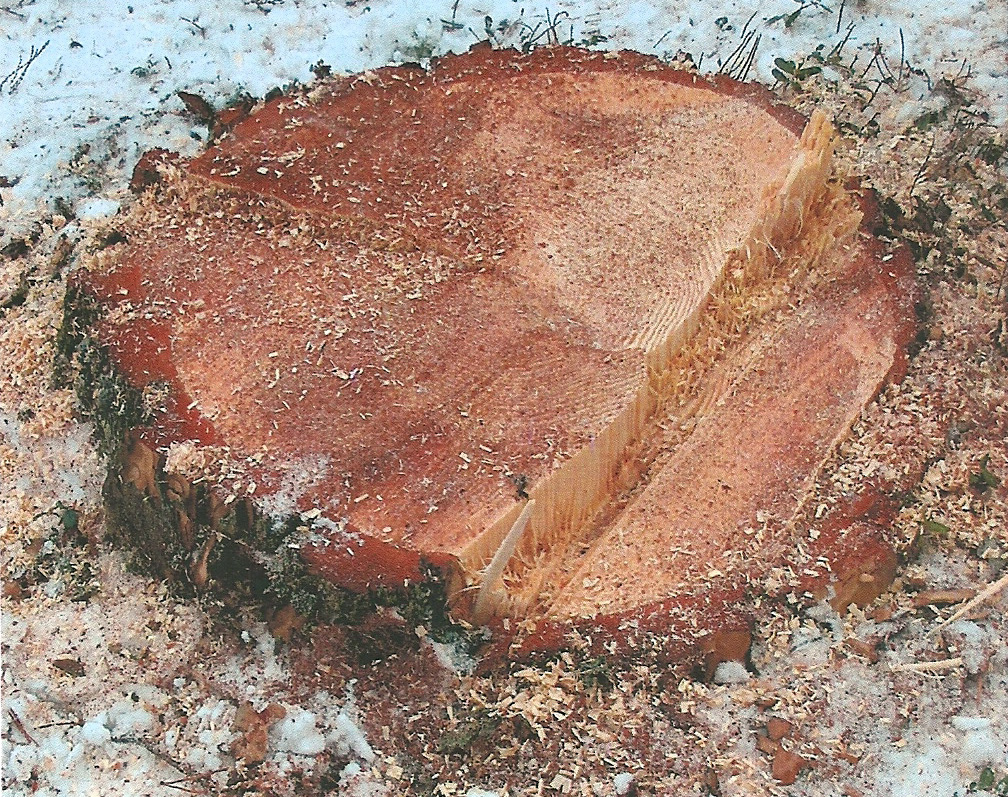 Рисунок 17 - Пень, оставляемый после спиливания дерева